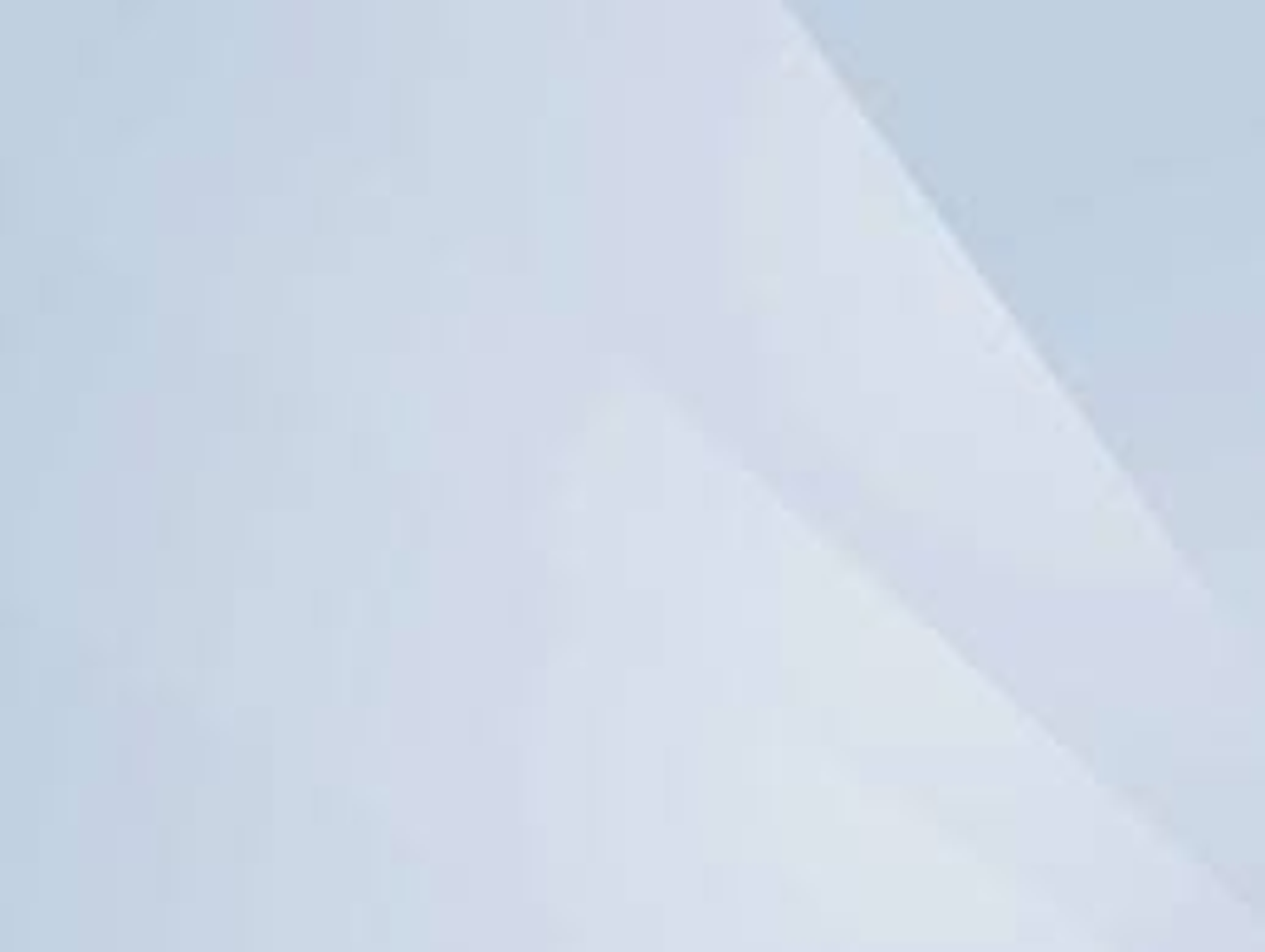 Sins that Crucified Jesus
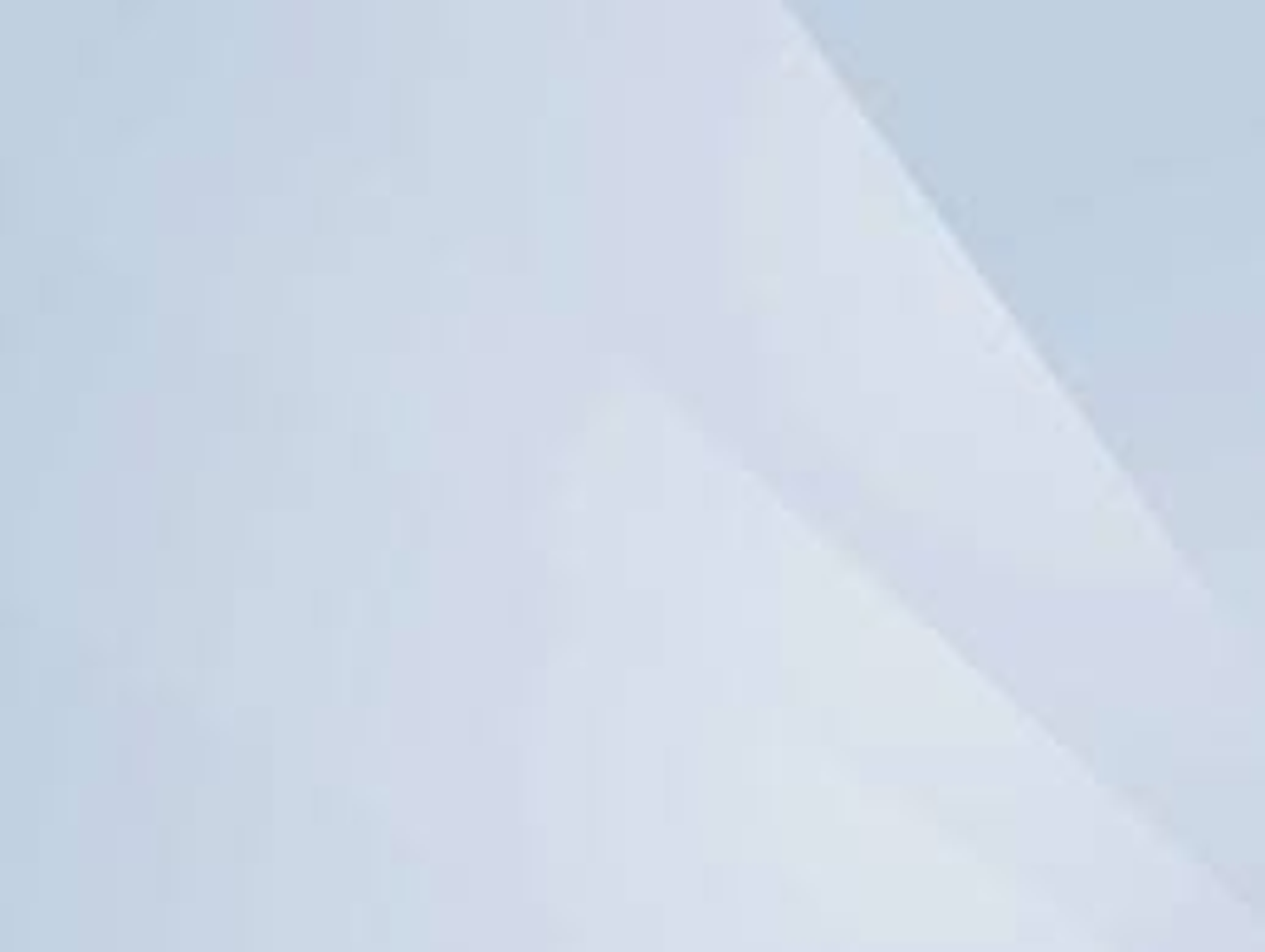 Unbelief
Luke 23:35-37 if He is the Christ of God 
John 6:64 Jesus knew who did not believe
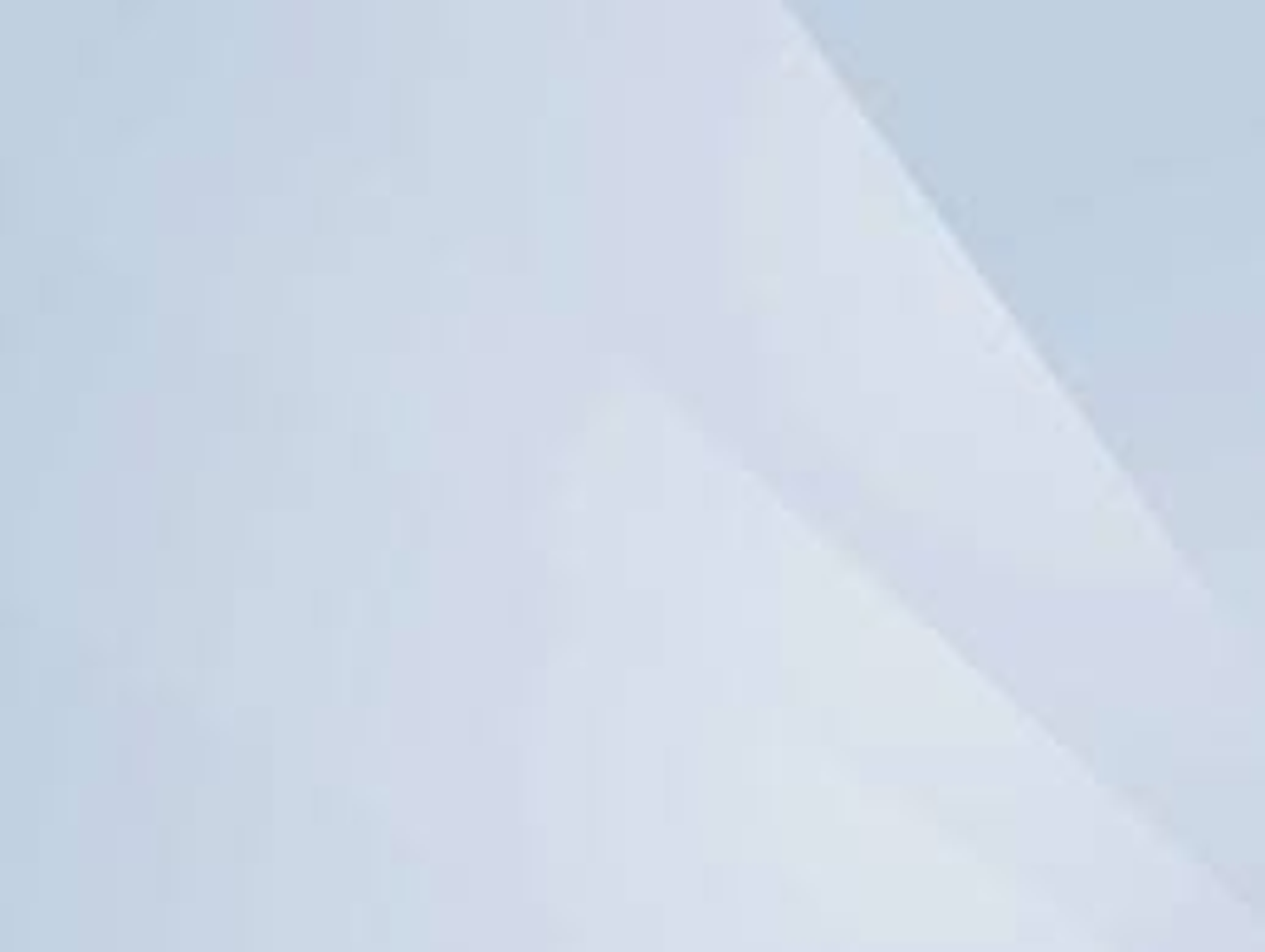 Envy
Matthew 27:17-18 delivered Him out of envy 
Mark 15:10 out of envy the chief priest had delivered Him up
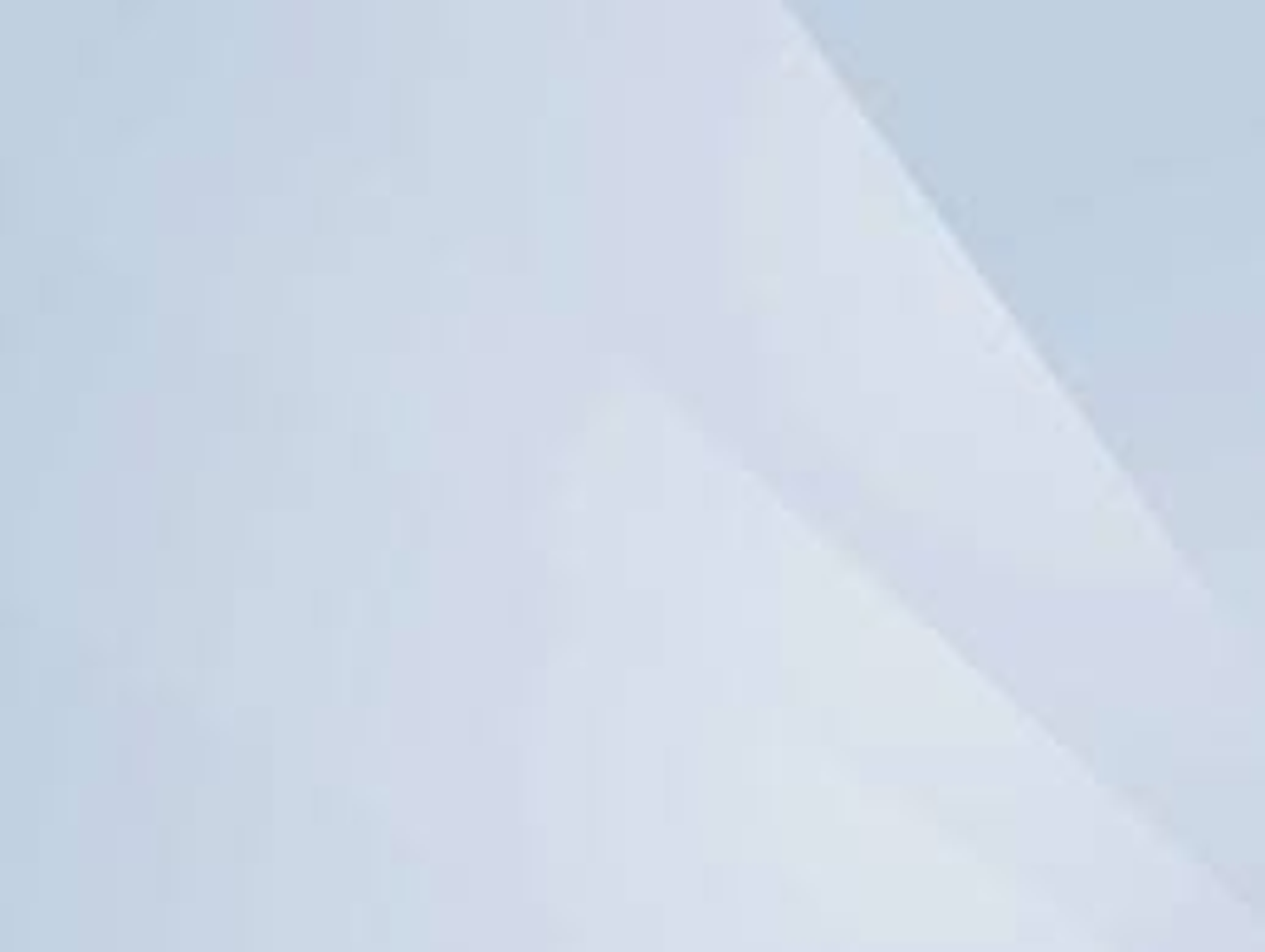 Ignorance
Luke 23:34 they know not what they do 
Acts 3:17 acted in ignorance 
1 Corinthians 2:7-8 none of the rulers understood
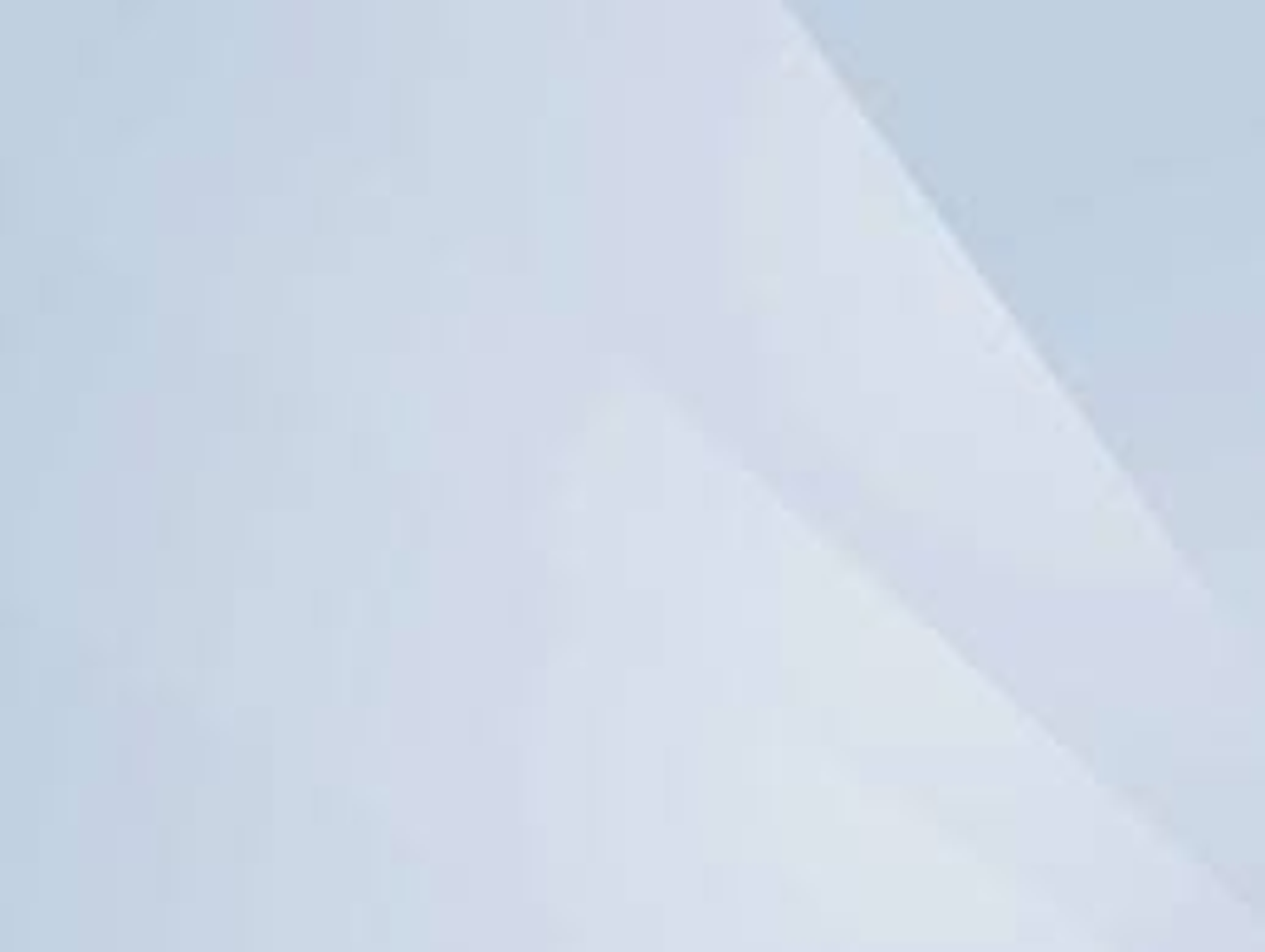 Lying
Luke 23:2 forbidding us to give tribute to Caesar 
Mark 14:56 many bore false witness
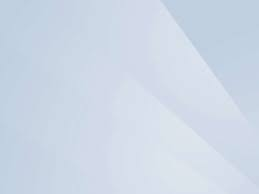 Love of Money
Matthew 26:14-16 what will you give me 
John 12:6 he was a thief